Spotlight on: Air Force Reserve CommandSecuring Manpower for Partnerships and Mission SustainmentInstallation InnovationForum
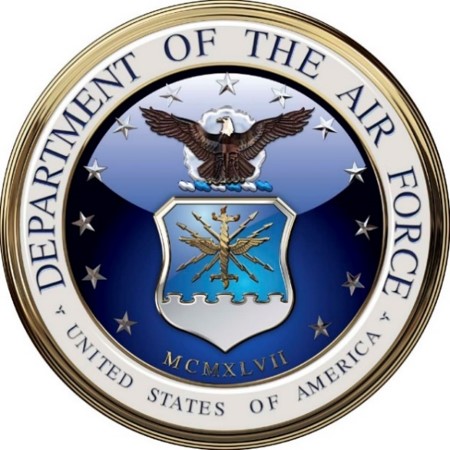 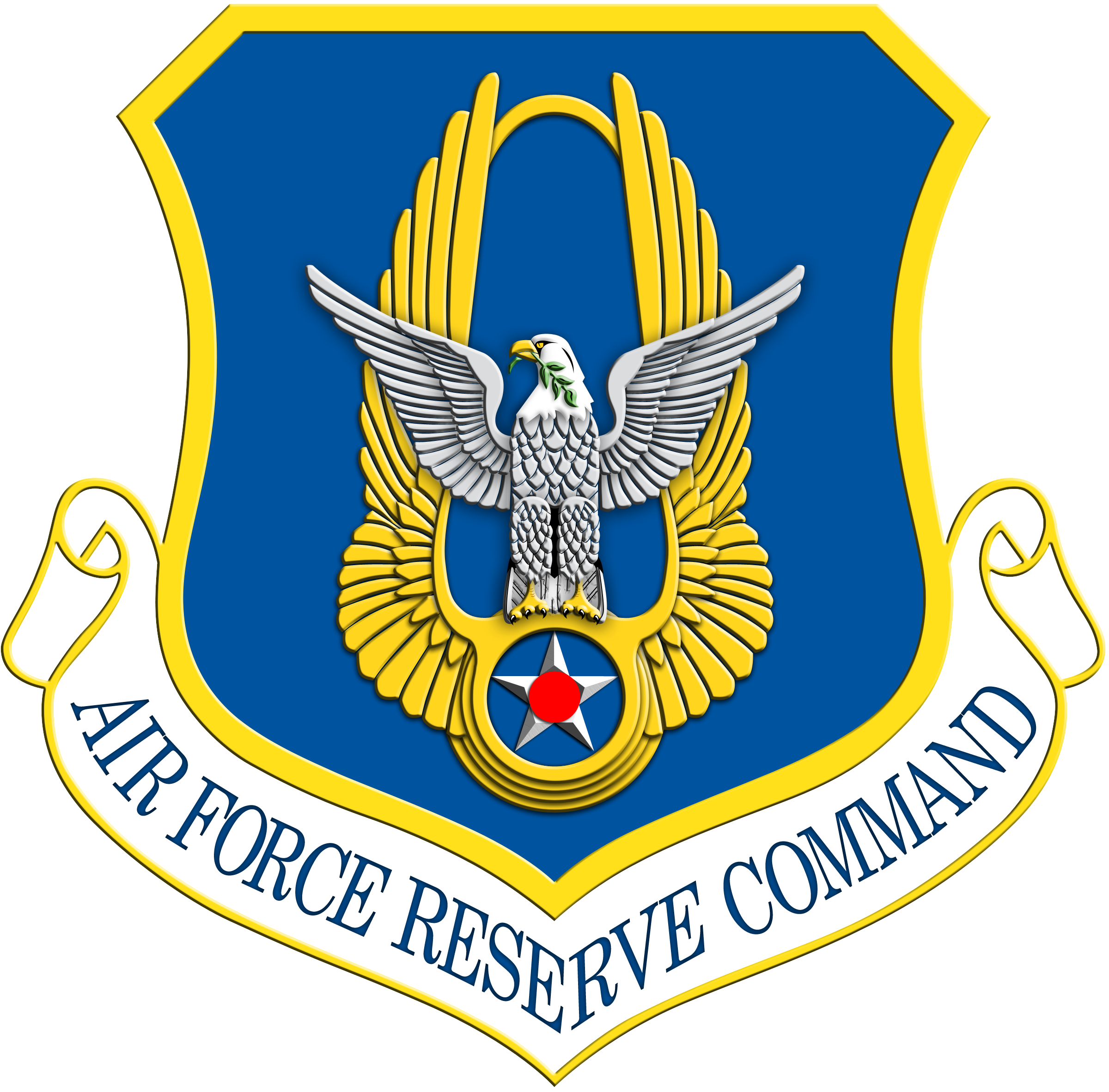 02 November 22
1
Contact Information
Colonel John Boccieri
johnstephen.boccieri@us.af.mil

Ms. Karen “Jack” Magnus
karen.magnus.1@us.af.mil

Mr. John “OD” Hunt
john.hunt.15@us.af.mil
2